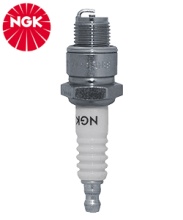 СВЕЧА
1. AILERONS  (ЭЛЕРОН ЛЕВЫЙ)
2. ELEVATOR (РУЛЬ ВЫСОТЫ ЛЕВЫЙ)
3. THROTTLE (ГАЗ)
4. RUDDER (РУЛЬ НАПРАВЛЕНИЯ)
5. ELEVATOR (РУЛЬ ВЫСОТЫ ПРАВЫЙ)
6. AILERONS (ЭЛЕРОН ПРАВЫЙ)
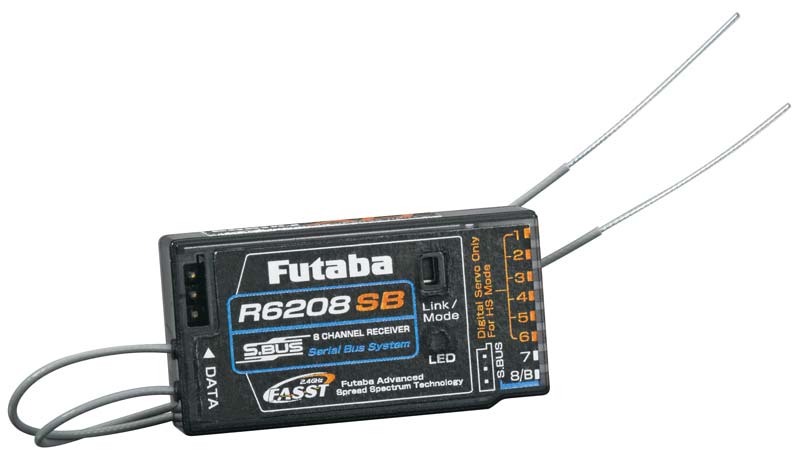 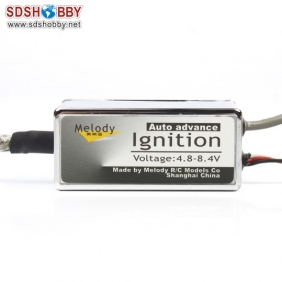 ДАТЧИК ХОЛА
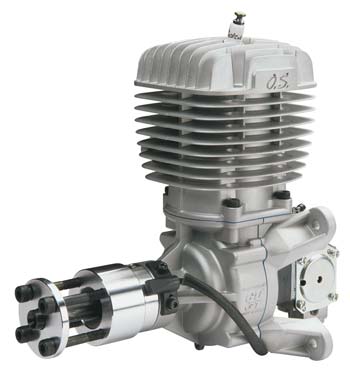 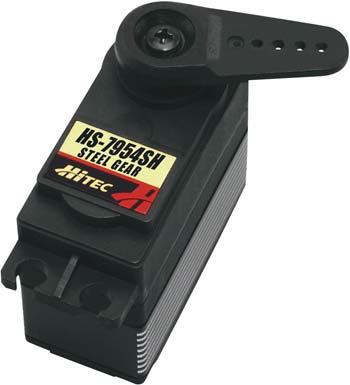 ЗАЖИГАНИЕ
ПРИЁМНИК
7 К А Н А Л
1
Питание от LiPo
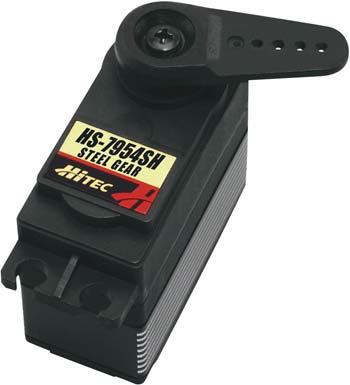 ДВИГАТЕЛЬ
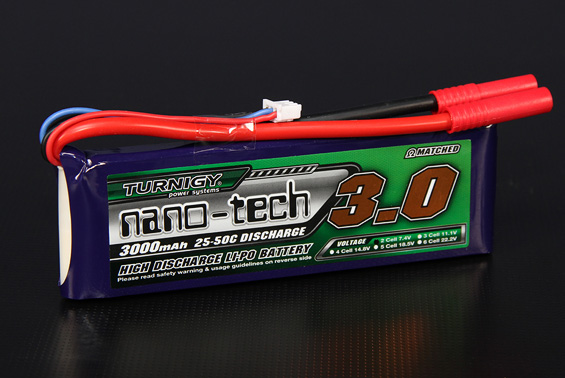 2
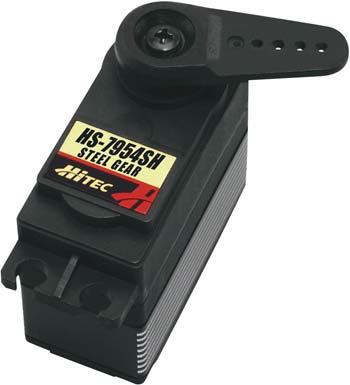 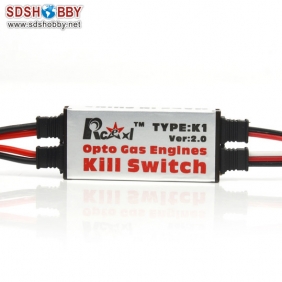 OUT
LED
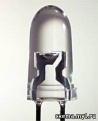 КИЛЛ СВИЧ
3
8КАНАЛ
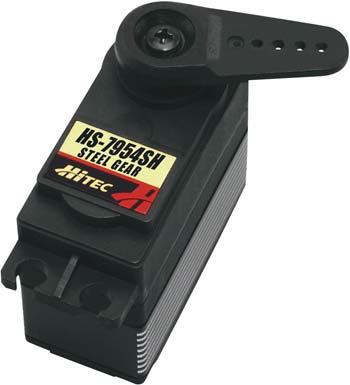 4
IN
TO RECEIVER
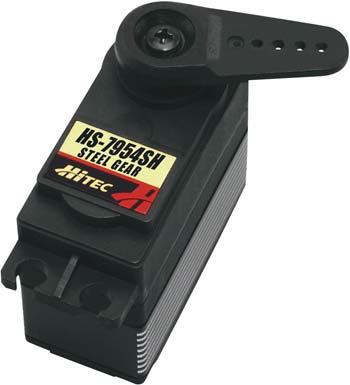 БАТАРЕЯ ПИТАНИЯ
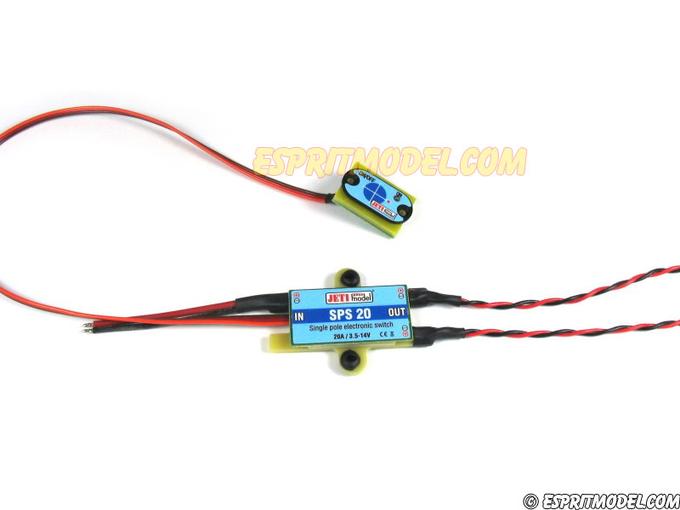 +
5
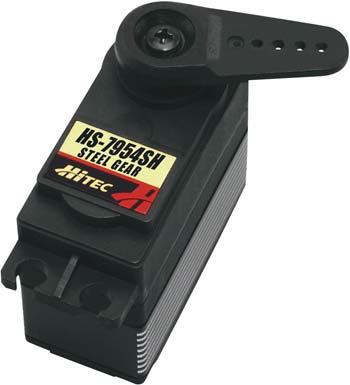 -
ЭЛЕКТРОННЫЙ ВЫКЛЮЧАТЕЛЬ
6
СЕРВО МАШИНКИ